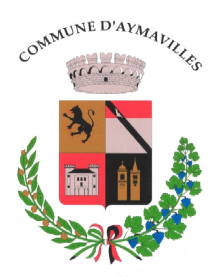 COMUNE DI AYMAVILLES